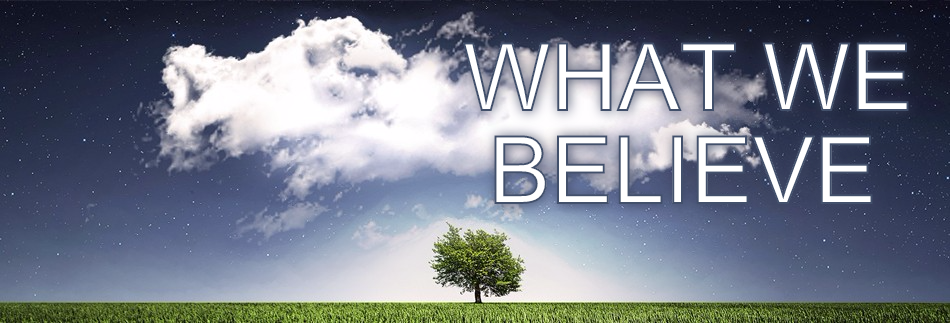 What We Believe Series:
What We              Believe About GOD The Son
Article Two Point B:                            God the Son
Christ is the eternal Son of God. In His incarnation as Jesus Christ He was conceived of the Holy Spirit and born of the virgin Mary.
Jesus perfectly revealed and did the will of God, taking upon Himself human nature with
its demands and necessities and
identifying Himself completely with mankind yet without sin.
He honored the divine law by His personal obedience, and in His substitutionary death on the
cross He made provision for the redemption of men from sin. He was raised from the dead with a
glorified body and appeared to His disciples as the person who was with them before His crucifixion.
He ascended into heaven and is now exalted at the right hand of God where
He is the One Mediator, fully God, fully man, in whose Person is effected the
reconciliation between God and man. He will return in power and glory to judge
the world and to consummate His redemptive mission. He now dwells in all
believers as the living and ever present Lord.
I. The Nature of Jesus.
1. Jesus is fully God and fully man.
2. Jesus is eternal.
3. Jesus is creator.
4. Jesus is all powerful.
5. Jesus has all authority.
6. Jesus is all knowing.
II. The Work of God the Son
1. Jesus humbled himself as a servant.
2. Jesus is our sustainer.
3. Jesus is our ruler.
4. Jesus is the judge.
5. Jesus is our savior.
A. Propitiation
B. Atonement
C. Substitutionary
6. Jesus is our redeemer.
7. Jesus is our advocate.
III. What will you do with Jesus?
1. Trust Him
2. Accept Him
3. Share Him
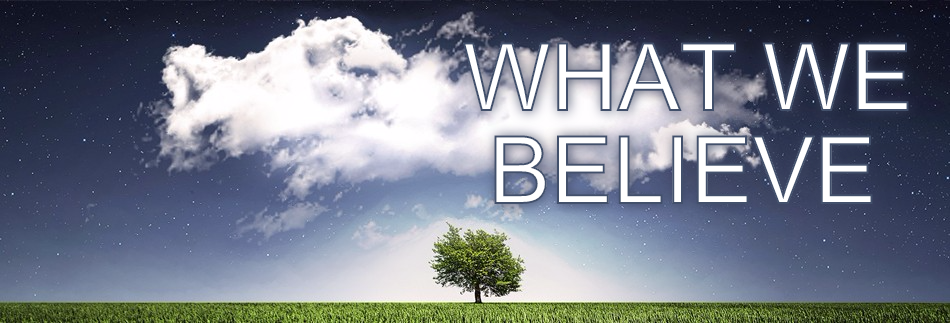